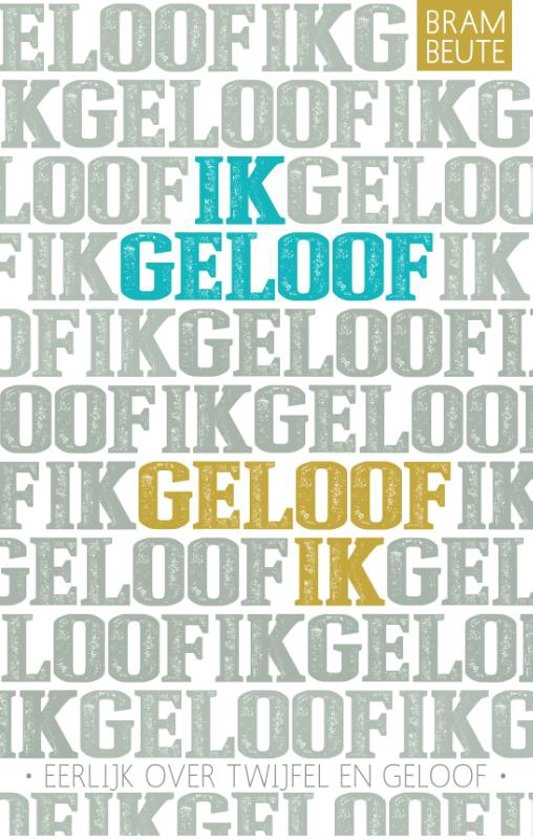 [Speaker Notes: 1]
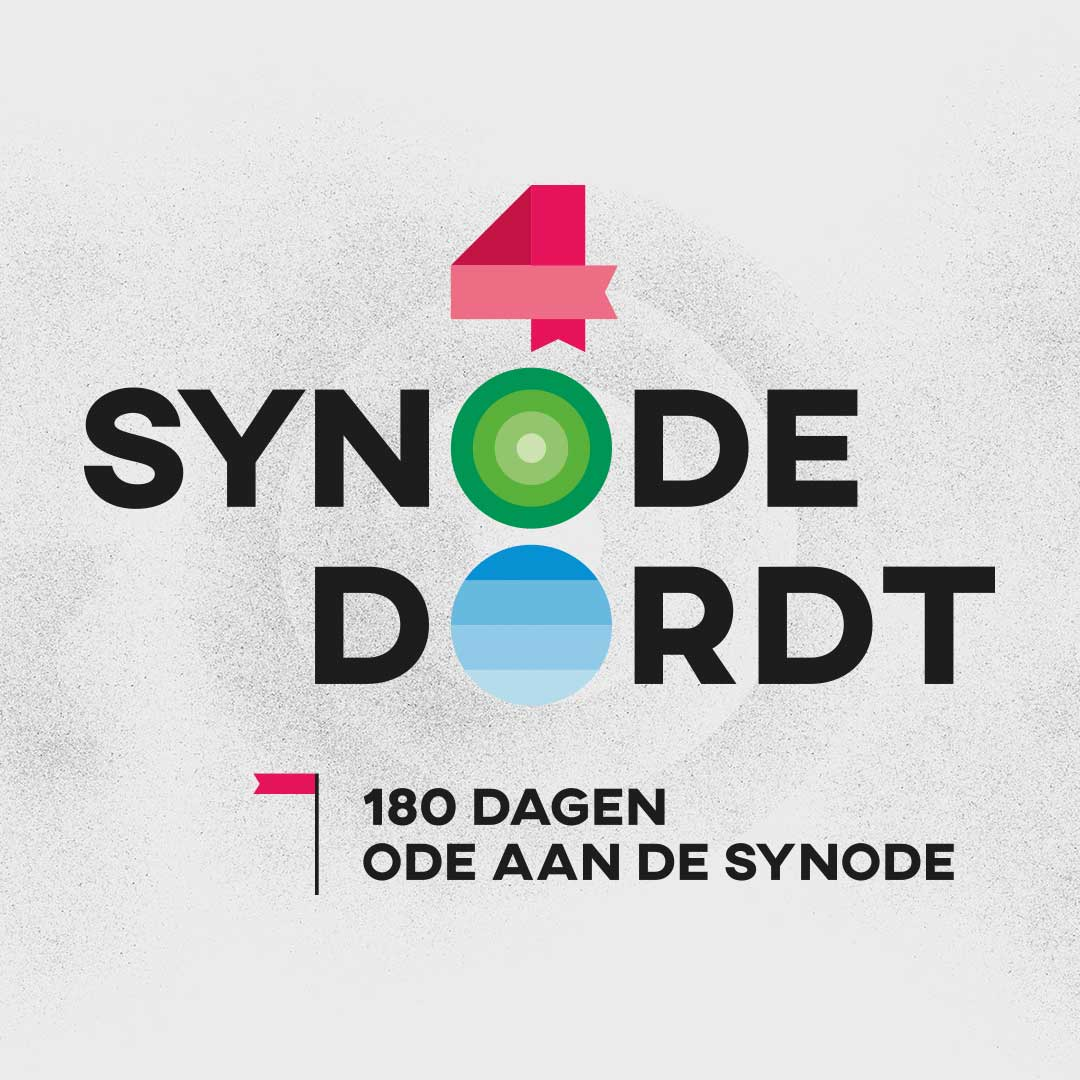 [Speaker Notes: 2]
Twijfel

Hoe ben ik goed genoeg voor God?
[Speaker Notes: 3]
Twijfel

Hoe ben ik goed genoeg voor God?
Hoe blijf ik goed genoeg voor God?
[Speaker Notes: 4]
Twijfel

Hoe ben ik goed genoeg voor God?
Hoe blijf ik goed genoeg voor God?
God?
[Speaker Notes: 5]
Twijfel

Hoe ben ik goed genoeg voor God?
Hoe blijf ik goed genoeg voor God?
God?

1. de een twijfelt, de ander niet
[Speaker Notes: 6]
Twijfel

Hoe ben ik goed genoeg voor God?
Hoe blijf ik goed genoeg voor God?
God?

1. de een twijfelt, de ander niet
2. God loopt niet weg voor vragen
[Speaker Notes: 7]
Twijfel

Hoe ben ik goed genoeg voor God?
Hoe blijf ik goed genoeg voor God?
God?

1. de een twijfelt, de ander niet
2. God loopt niet weg voor vragen
3. twijfel moet geen smoesje zijn
[Speaker Notes: 8]
Twijfel

God?
[Speaker Notes: 9]
Twijfel

Hoe blijf ik goed genoeg voor God?

1. terug naar het evangelie
2. open voor de Geest
3. goede werken
[Speaker Notes: 10]
Twijfel

God?

3. goede werken
2. open voor de Geest
1. terug naar het evangelie
[Speaker Notes: 11]
Twijfel

God?

3. goede werken
2. open voor de Geest
1. terug naar het evangelie

‘Ik geloof, kom mijn ongeloof te hulp.’
[Speaker Notes: 12]